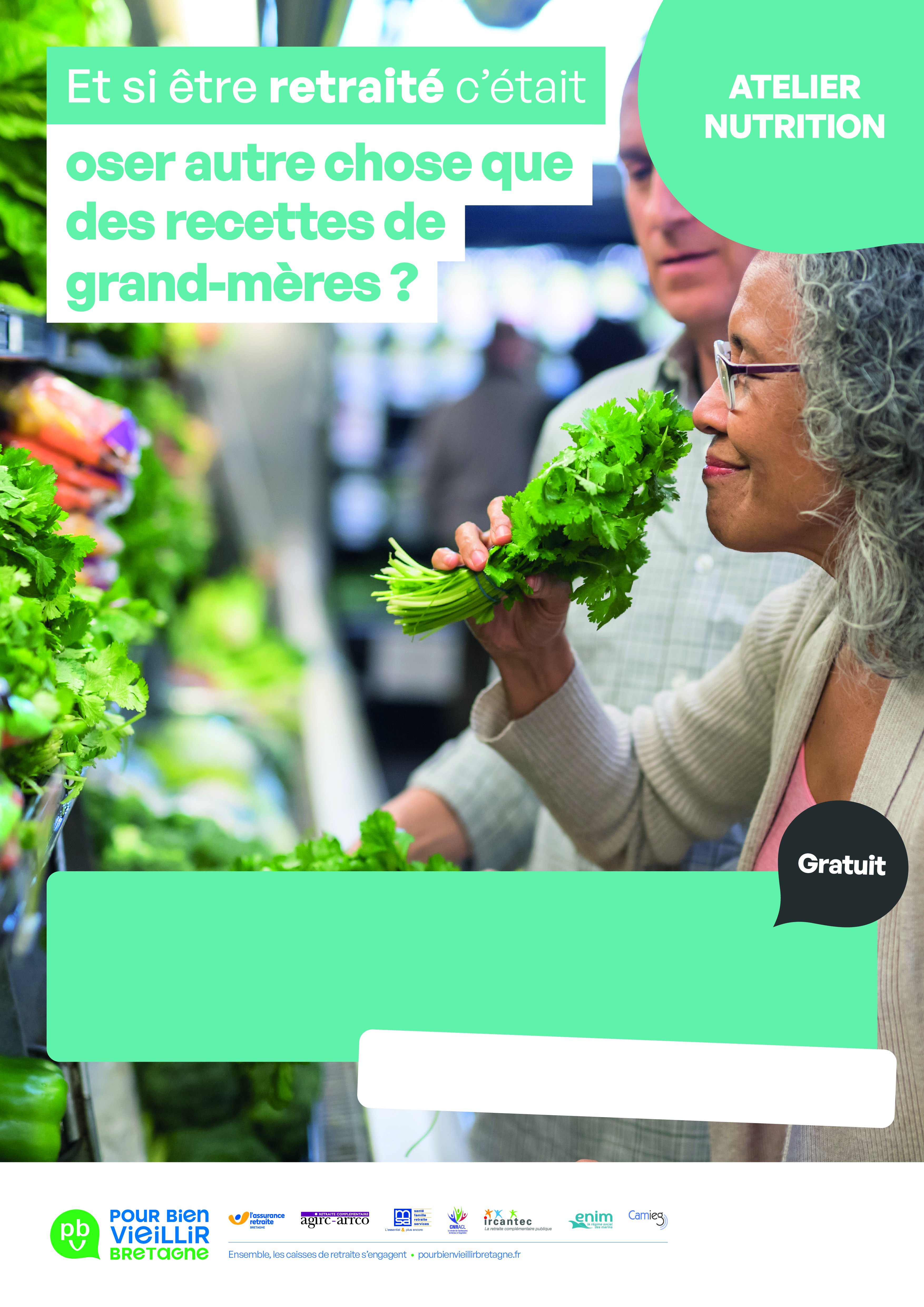 Conférence mardi 7 janvier 2025 · à 14h15
Suivie d’un atelier de 9 séances, les mardis (du 14/01 au 25/03/25)
Mairie ·  à Ploemel
Inscription et renseignements auprès du CCAS : 
au 02 97 56 76 15
ou à ccas@ploemel.fr
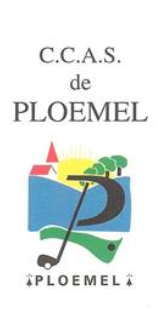 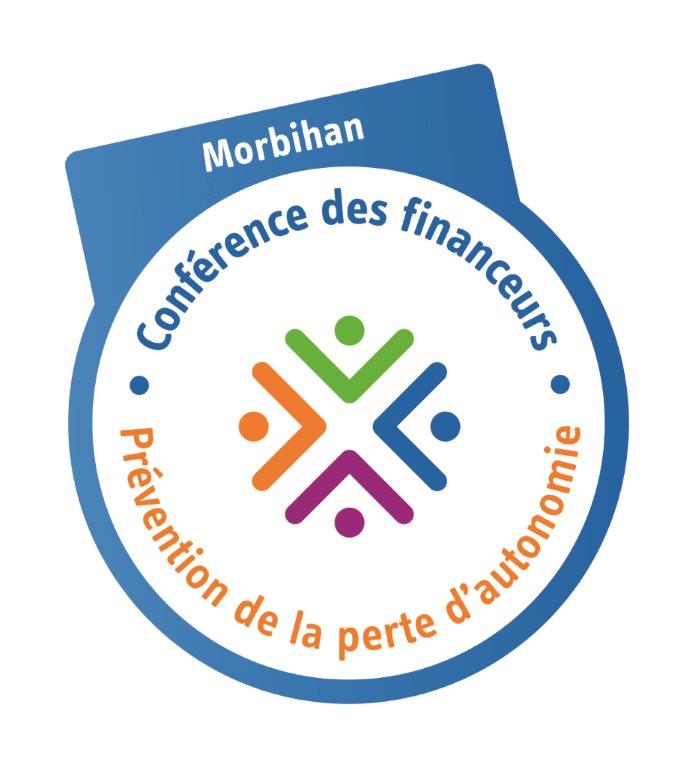 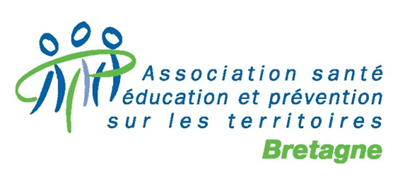